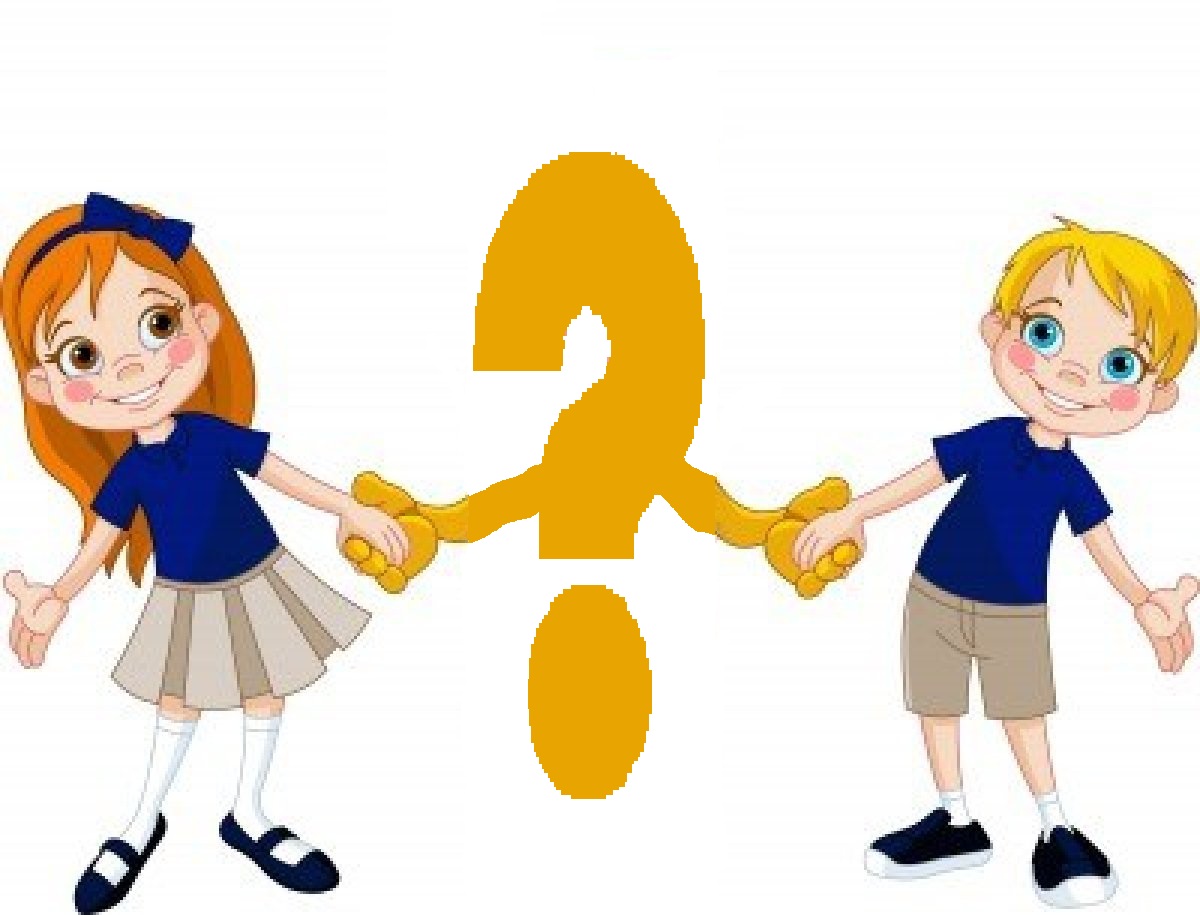 Благородные поступки
Мозговой
Штурм
?
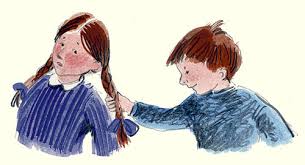 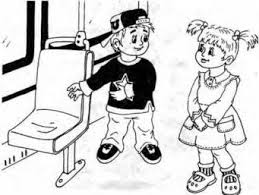 ?
?
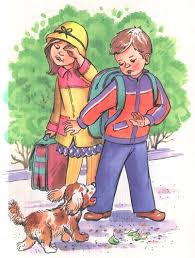 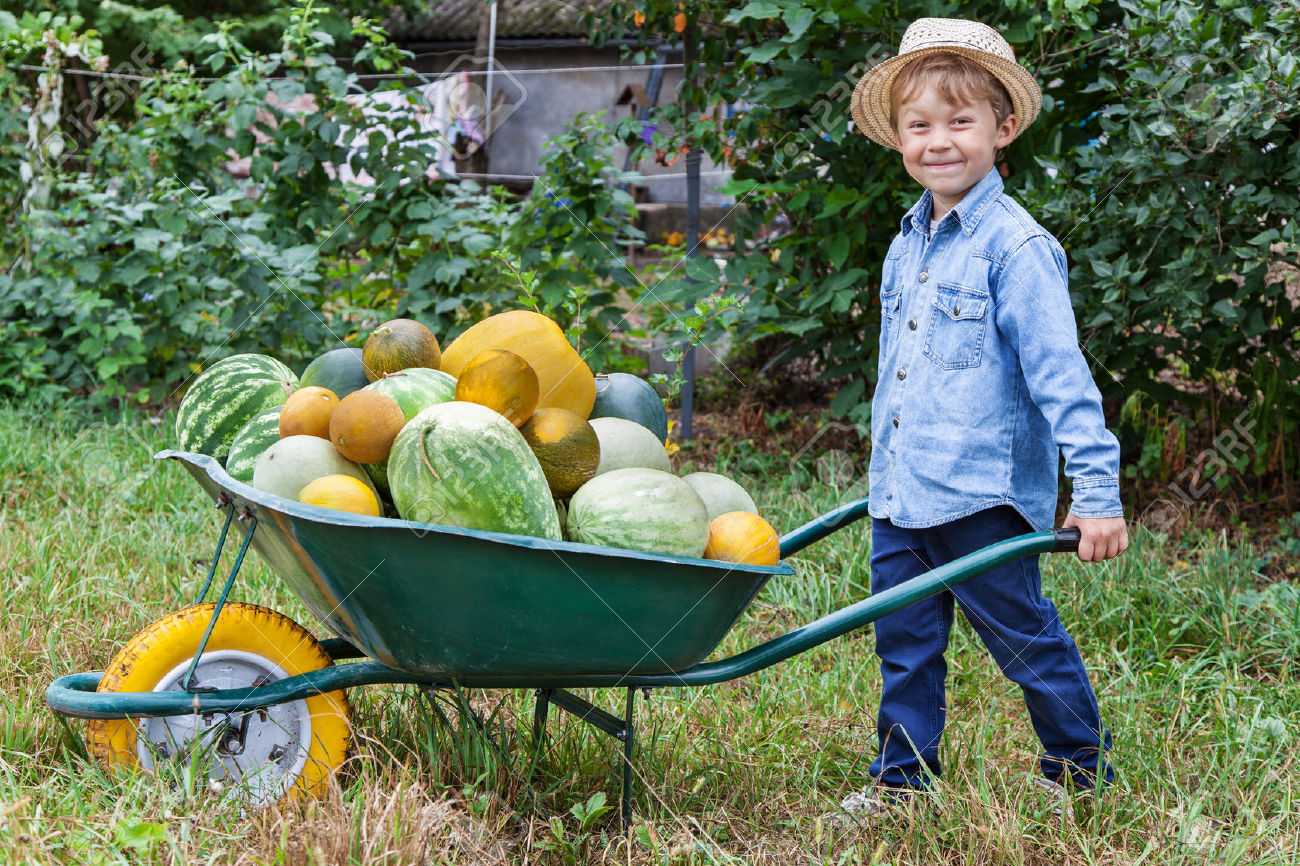 ?
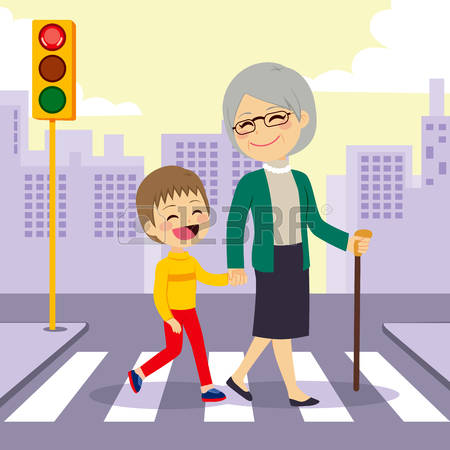 ?
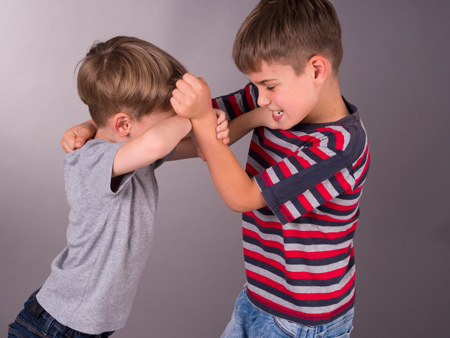 ?
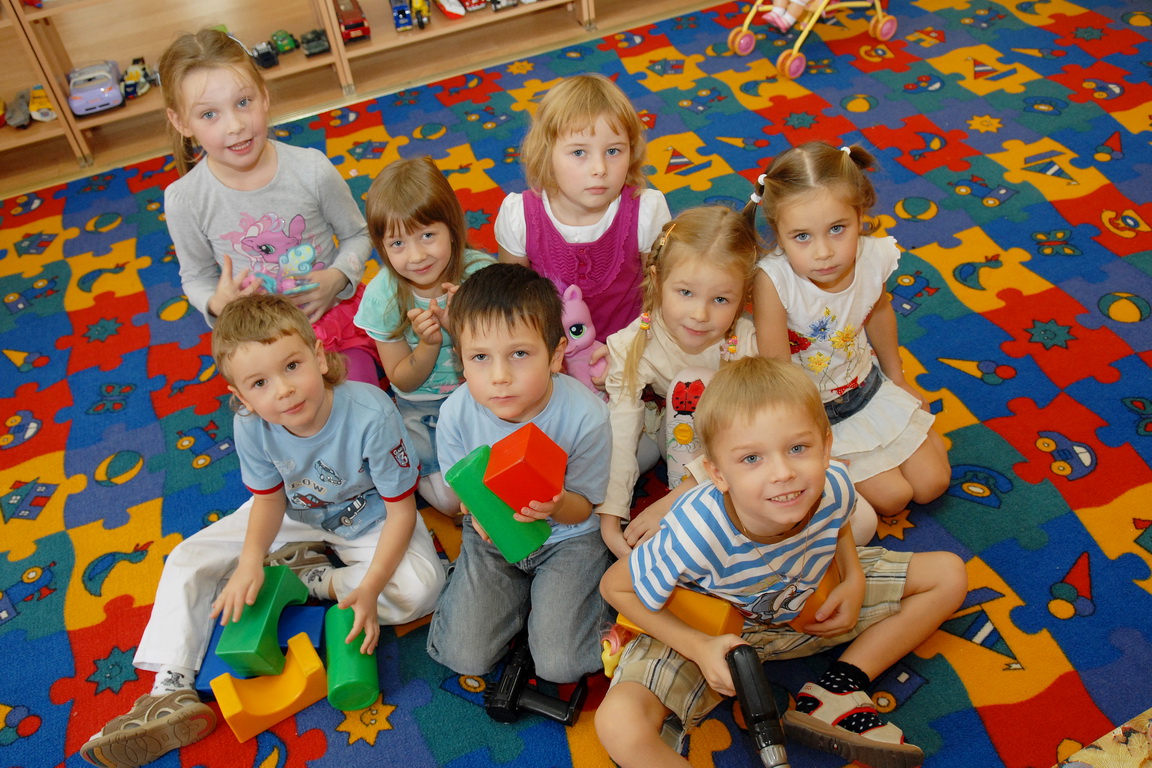 ?
?
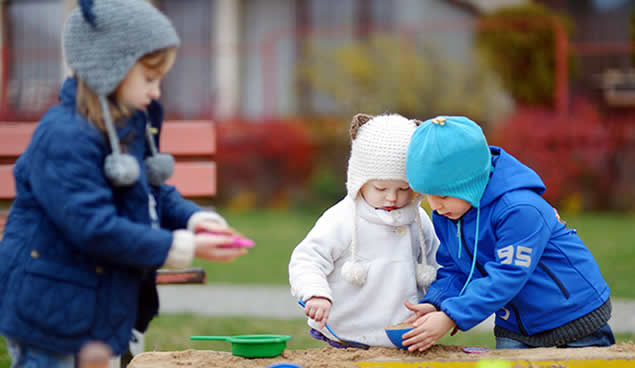 ?
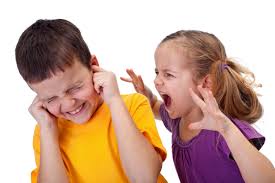 ?